Экологическое право. Право человека 
на благоприятную окружающую среду.
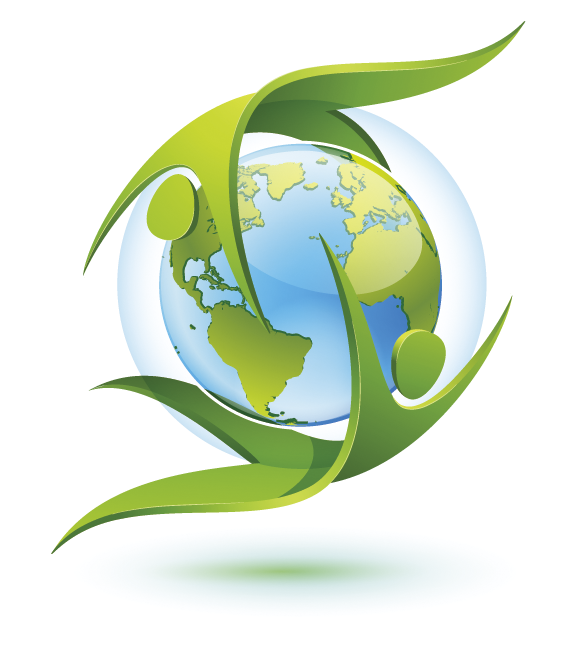 Учитель истории и обществознания
ГУ ЛНР «ЛОУ СОШ № 28»
Полякова Екатерина Владимировна
ЭПИГРАФ УРОКА
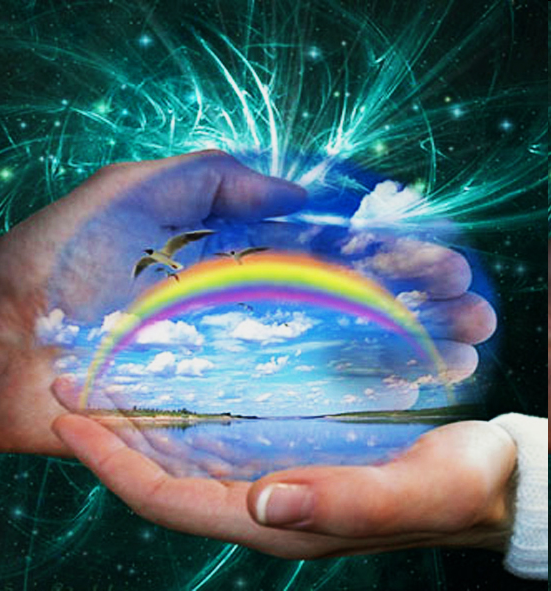 Чтобы себя и мир спасти,
Нам нужно, не теряя годы,
Забыть все культы и ввести
Непогрешимый культ природы.
В. Федоров
Тема урока: Экологическое право. 
Право человека на благоприятную окружающую среду.
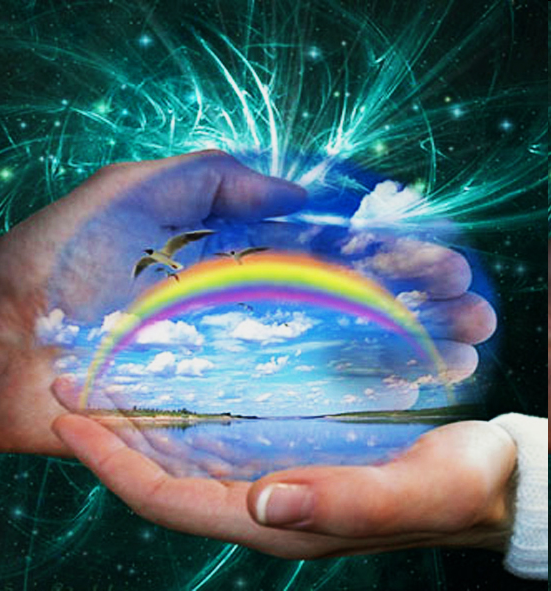 План урока:
1. Общая характеристика экологического права.
2. Право человека на благоприятную окружающую среду.
3. Способы защиты экологических прав.
4. Экологические правонарушения и  ответственность за них.
Девиз урока: 
не для школы мы учимся, а для жизни.
В столбике «ДО» поставьте «+», если вы согласны с утверждением, или «-», если вы не согласны с утверждением. В конце урока мы сверим результаты «ДО» и «ПОСЛЕ».
Экологическое право - совокупность правовых норм, которые регулируют общественные отношения, возникающие в результате взаимодействия общества и окружающей среды.

Цель экологического права – соблюдение права человека на благоприятную окружающую среду.
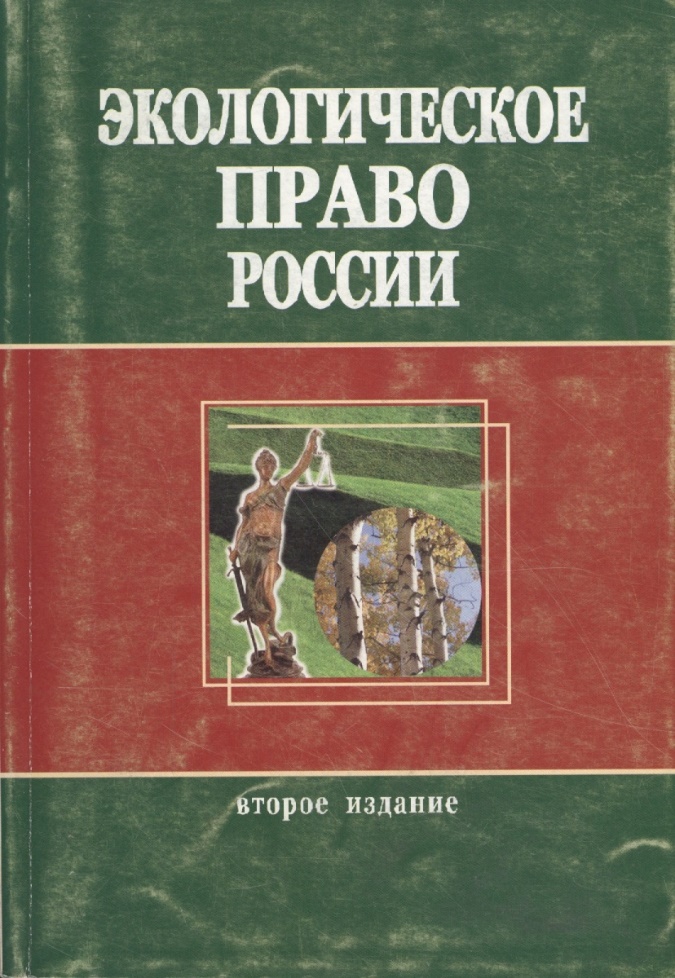 Окружающая 
среда –главный объект экологического права
Природно-антропо-генные объекты (парки, сады, лесо-полосы, пруды)
Природные объекты (земля, воды, недра, воздух, флора, фау-на, космос)
Природная среда
А
Б
Антропогенные объекты (здания, до-роги, линии электро-передач, мосты)
В
ЭКОЛОГИЧЕСКОЕ  ПРАВО
ПРИРОДОРЕСУРСНОЕ право
ПРИРОДООХРАННОЕ право
Регулирует рациональное использование природных ресурсов (земли, воды, леса)
Регулирует охрану окружающей среды
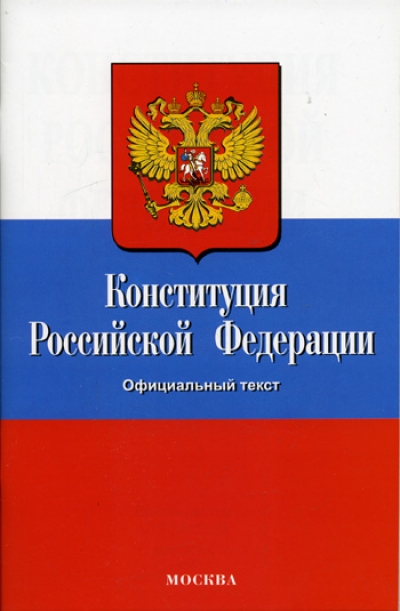 Источники экологического права
* Декларация по окружающей среде и развитию (Рио де Жанейро, 1992 г.)
* Конституция РФ
* Федеральный закон «Об охране окружающей среды»
 * Федеральный закон «О недрах»
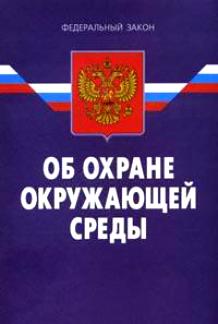 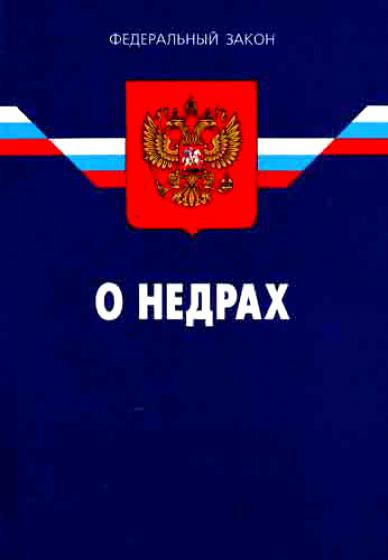 ЭКОЛОГИЧЕСКИЕ ПРАВА ЧЕЛОВЕКА
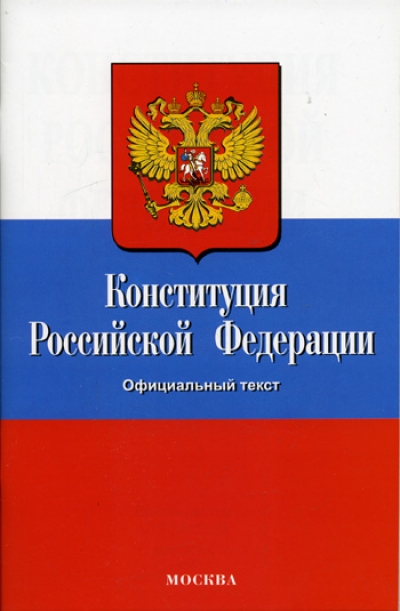 Благоприятная окружающая среда
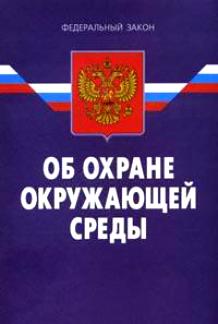 Благоприятная окружающая среда – это среда, качество которой обеспечивает устойчивое функционирование естественных экологических систем, природных и природно-антропогенных объектов.
Благоприятная окружающая среда – это среда, которая соответствует нормативам, установленным экологическим законодательством.
Экологическое нормирование – закреплённые в правовых документах экологические критерии (нормативы) предельно допустимого химического, физического и биологического воздействия на среду.
Признаки 
благоприятной среды
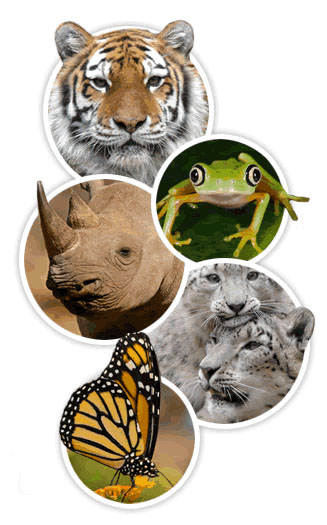 Чистота (незагрязненность)
Ресурсоемкость (неисчерпаемость)
Видовое разнообразие
Эстетическое богатство (заповедники, заказ-ники, национальные парки, ботанические сады, курортные зоны и т.д.)
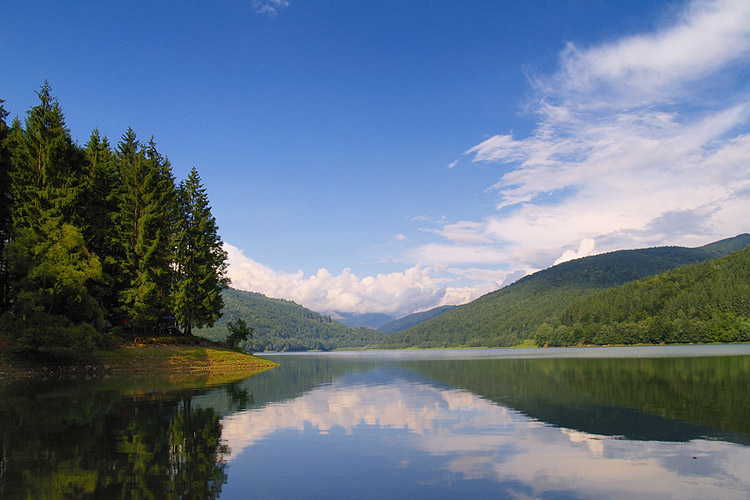 Работа с отрывком из документа «Экологическая доктрина Российской Федерации» (одобрена Правительством РФ в 2002 г.)
Вопросы и задания к документу:
В чем смысл государственной политики в области экологии?
Объясните формулировку «экологическая безопасность»?
Что необходимо сделать для достижения экологической цели государства?
Каков смысл фразы «равноправный доступ к природным ресурсам ныне живущих и будущих поколений людей?»
Способы защиты экологических прав
* Создавать общественные объединения для охраны окружающей среды
* Обращаться в органы власти с жалобами, заявлениями, предложениями
* Принимать участие в собраниях, митингах, акциях
* Предъявлять иски о возмещении вреда
* Обращаться в Европейский суд по правам человека
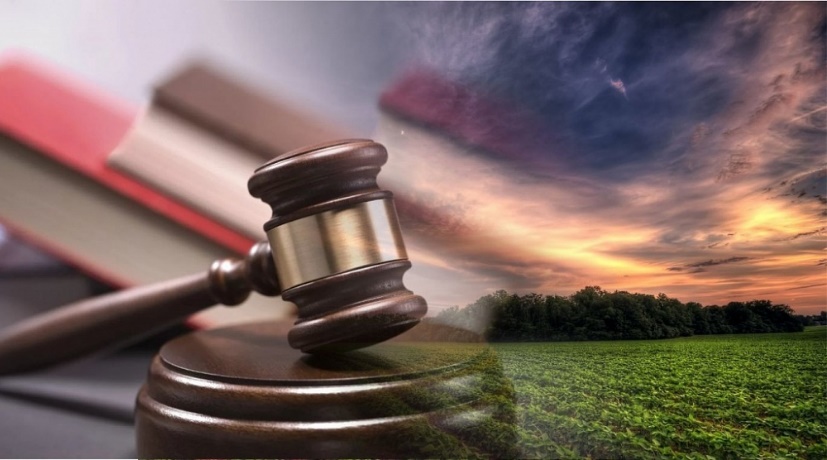 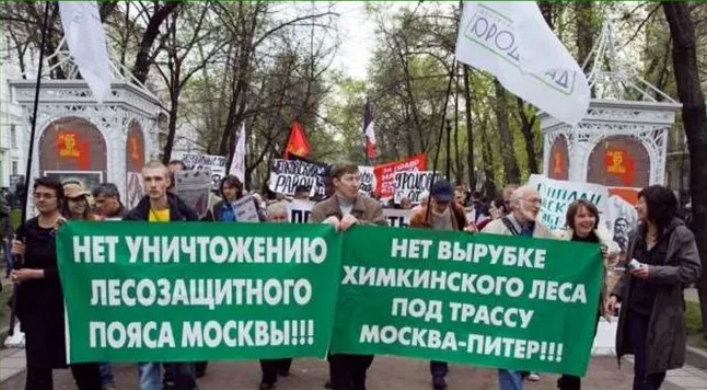 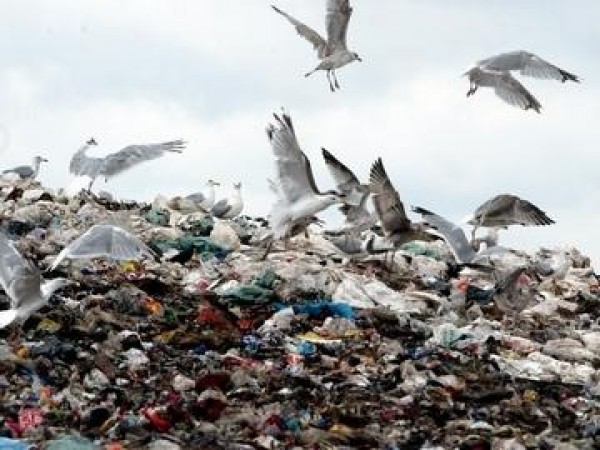 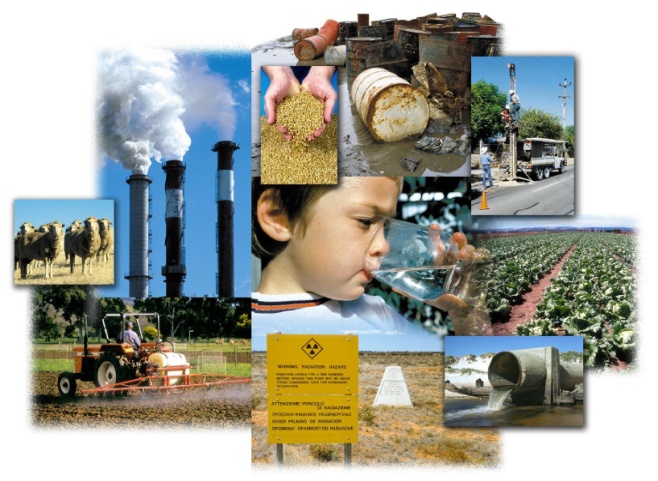 Экологические правонарушения
Несанкционированные свалки
Истощение  почвы
Порча 
Браконьерство 
Лесные пожары
Загрязнение воздуха, воды 
Незаконная порубка леса
Строительство объектов в природоохранной зоне
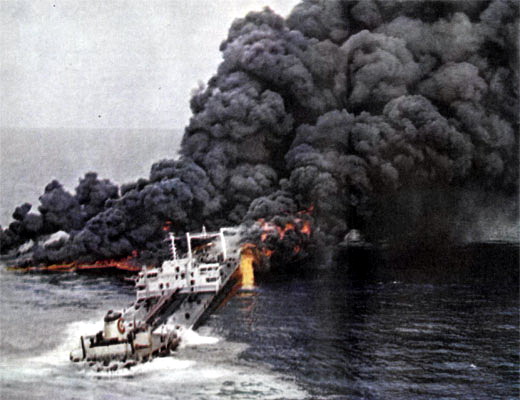 Виды ответственности
Имущественная (гражданско-правовая)
(Гражданский Кодекс РФ –гл.59)
(Кодекс об админист-ративных проступках РФ – гл.8) - штраф
Административная
Трудовой Кодекс  РФ – гл.39) – возмещение ущерба
Дисциплинарная
Уголовная
(Уголовный Кодекс  РФ – гл.26)
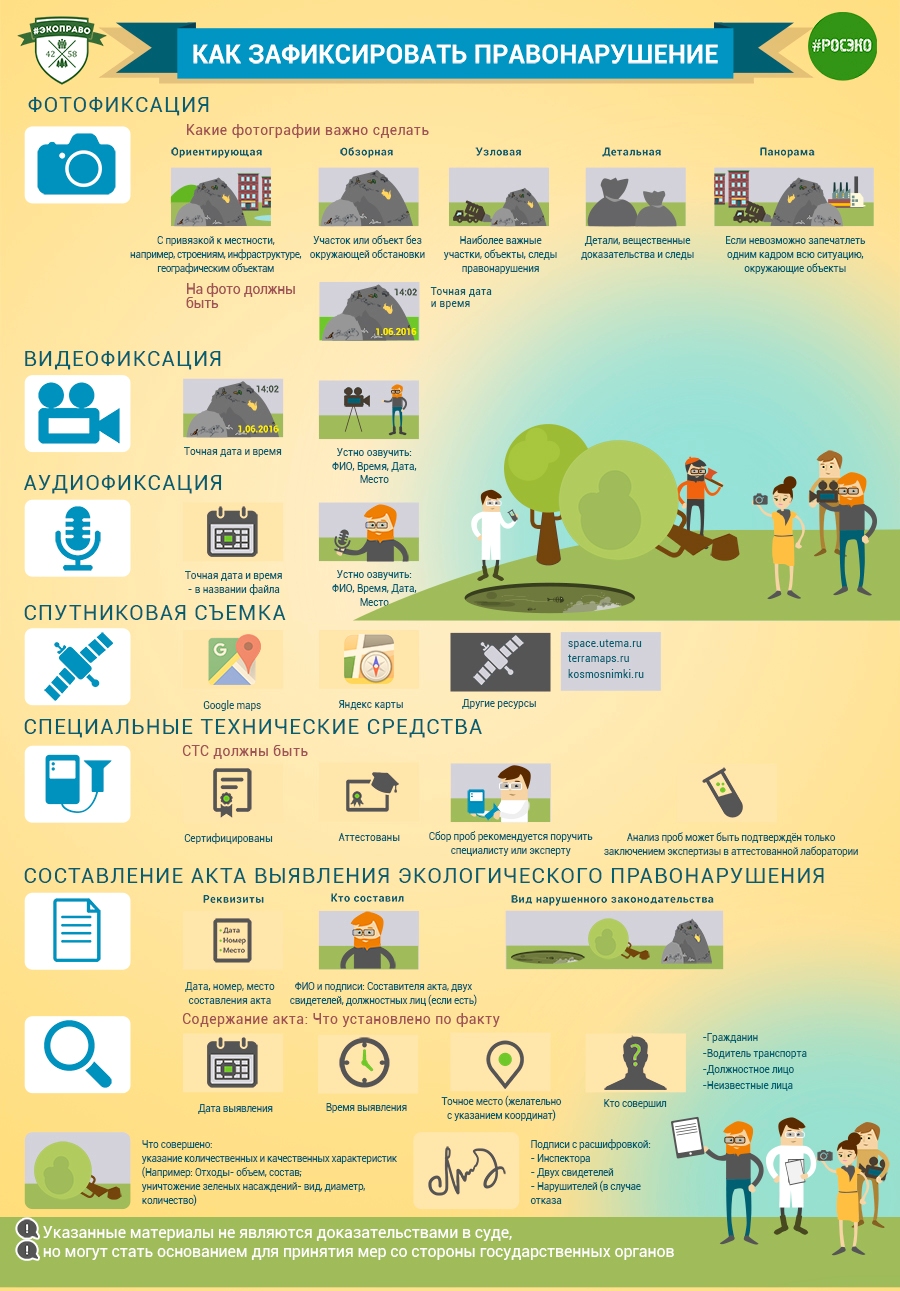 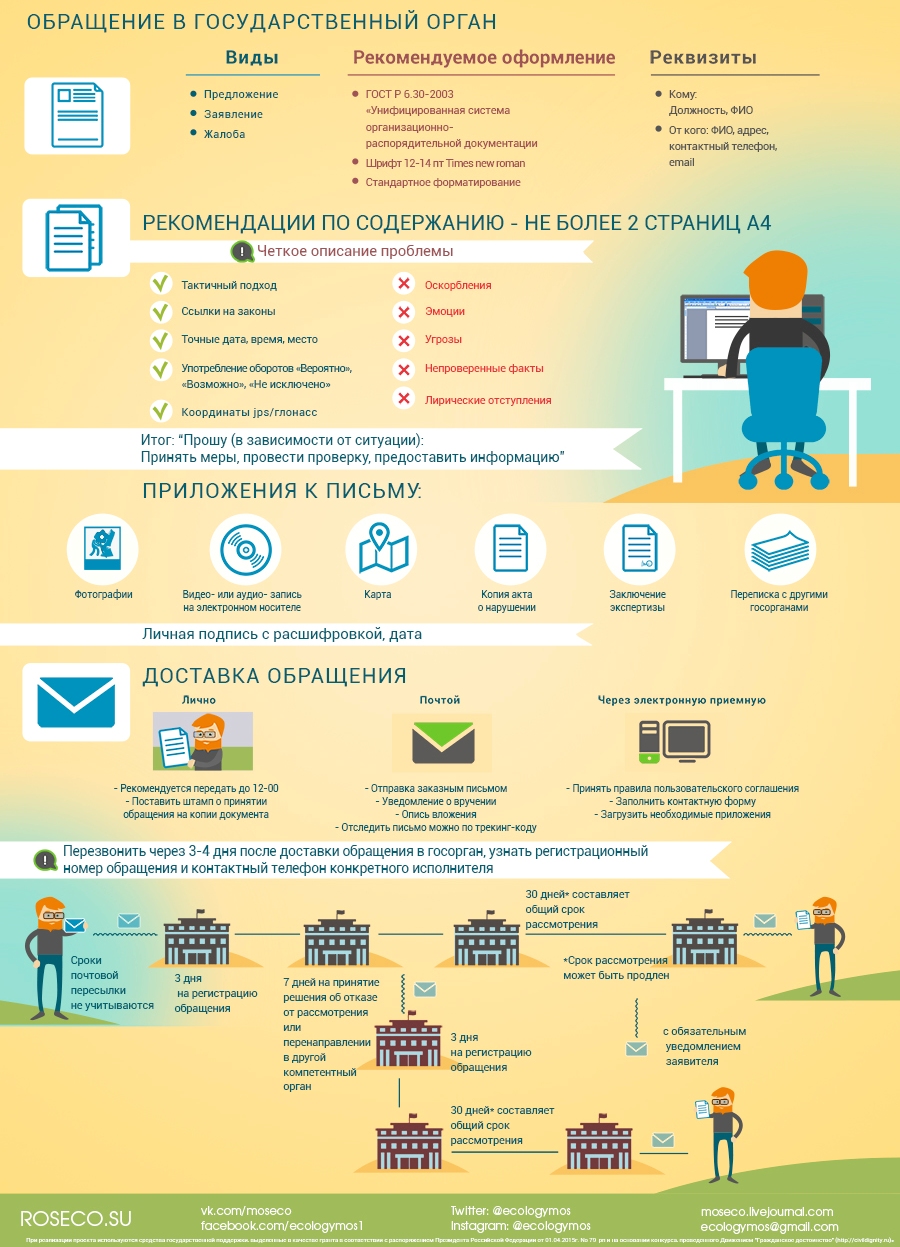 КЛЮЧ: 
1 в
2 в
3 б
4 б
5 в
6 а б в
7 б 
8 в
9 а
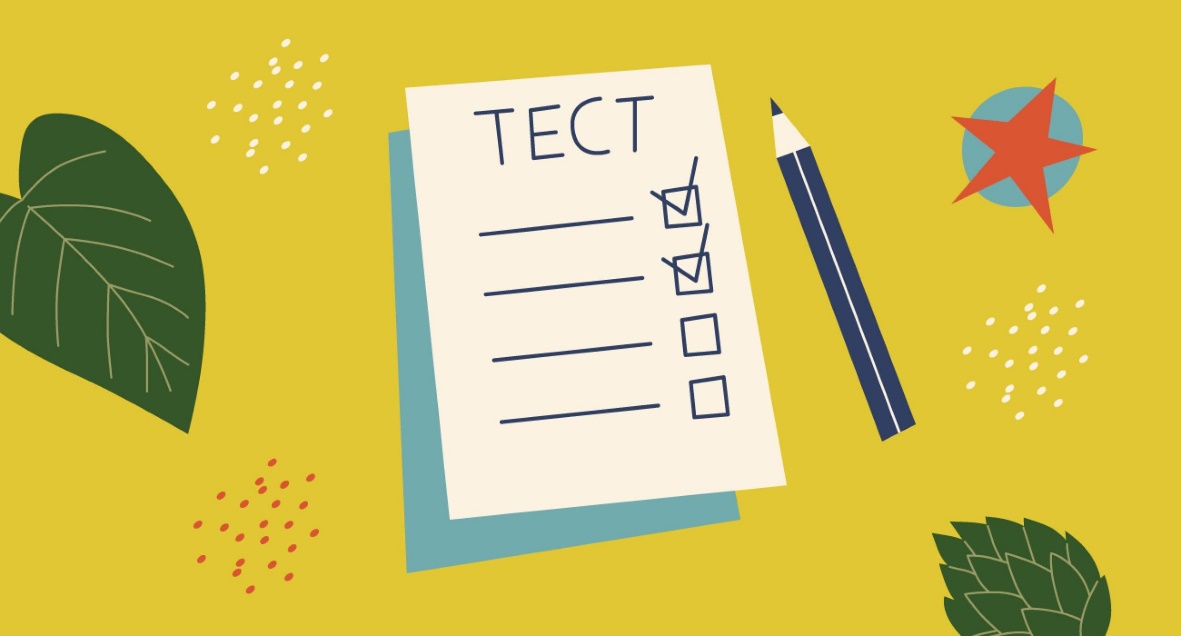 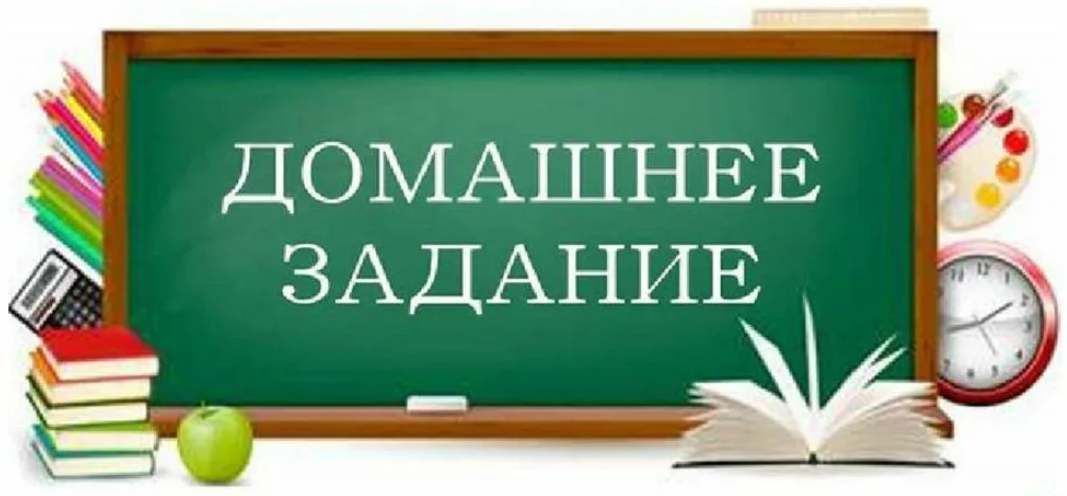 1) Изучить §27, устно ответить на вопросы для самопроверки с. 275
2) Выполнить групповое задание, полученное на уроке
3) Задание на высокий уровень: с. 275 задание №4